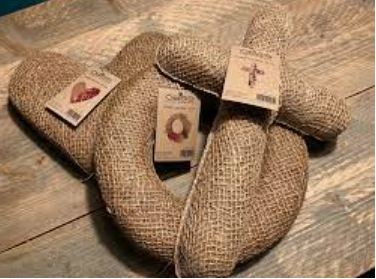 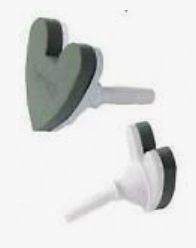 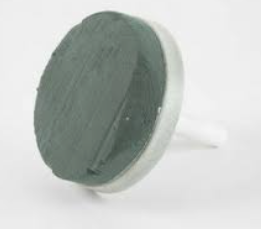 Gastles Oasis
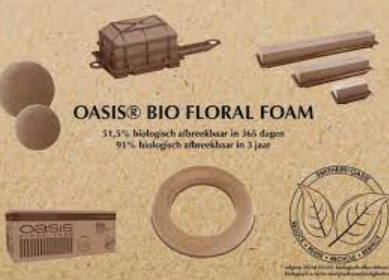 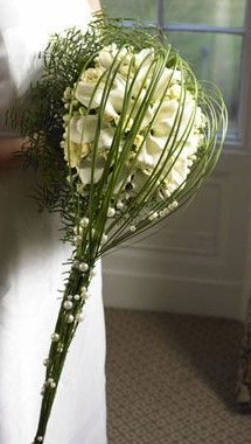 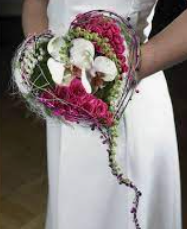 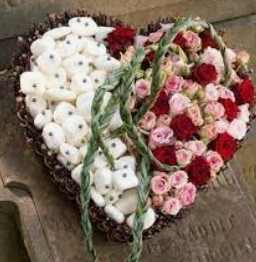 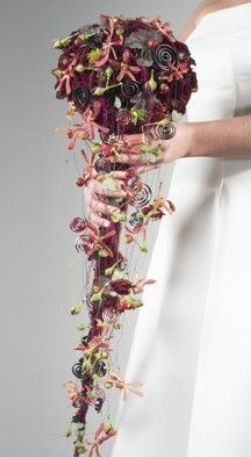 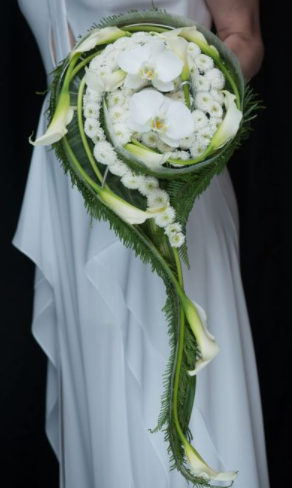 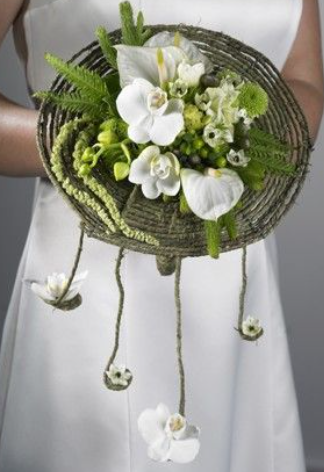 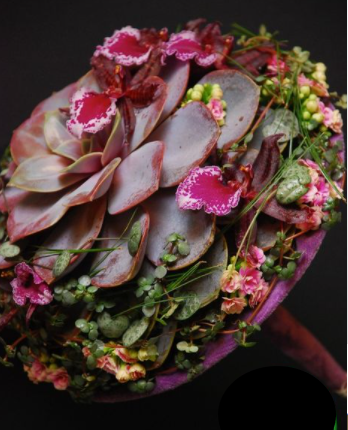 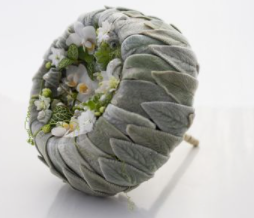 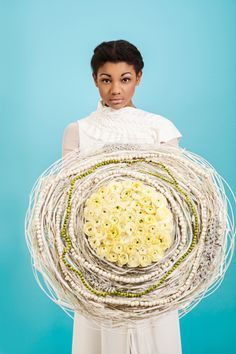 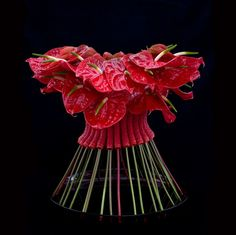 Boeket met constructie passend bij  een kunstenaar na 1850
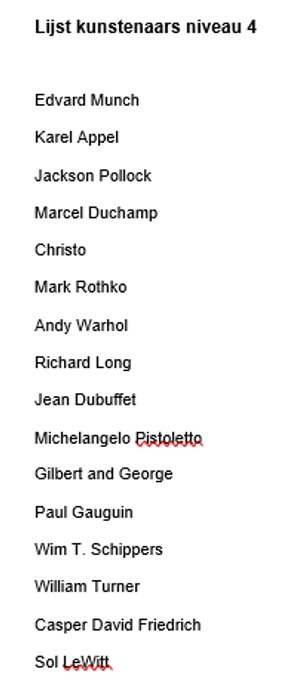 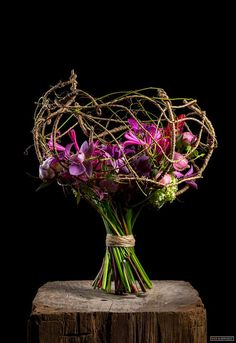 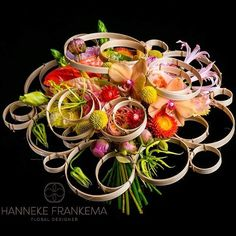 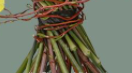 Vormgeving: met meerwaarde d.m.v. constructie, detaillering/verfijning, consequent, passend bij kunstenaar, royaal/opvallend
Techniek: korenschoof/parallel (passend bij vormgeving), afwerking, netheid/verzorging, stevig gebonden, verhouding, steellengte
Materiaalkeuze: passend bij kunstenaar, consequent, eenheid (frame/plantaardig/deco), kleurcombinatie, houdbaarheid
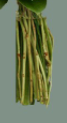 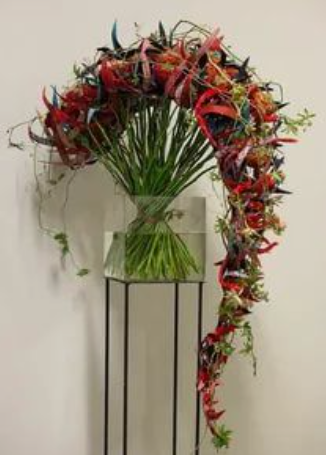 Inspiratie  constructieboeket
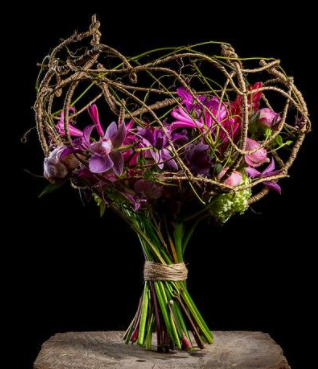 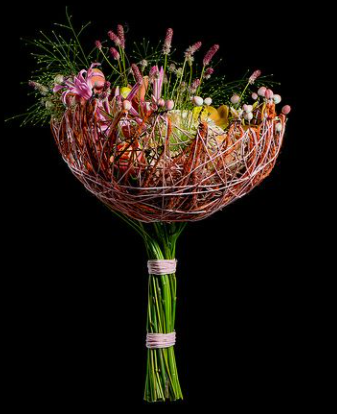 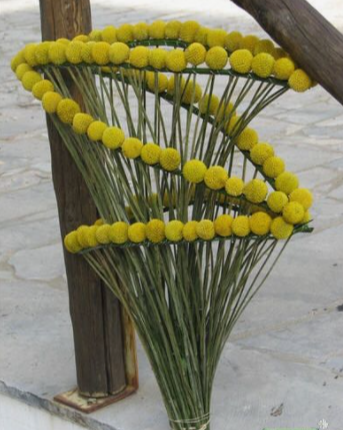 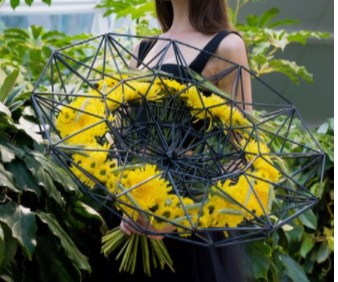 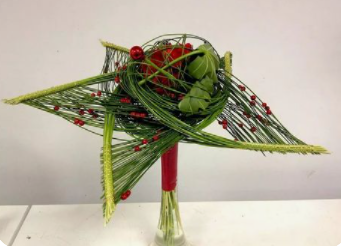 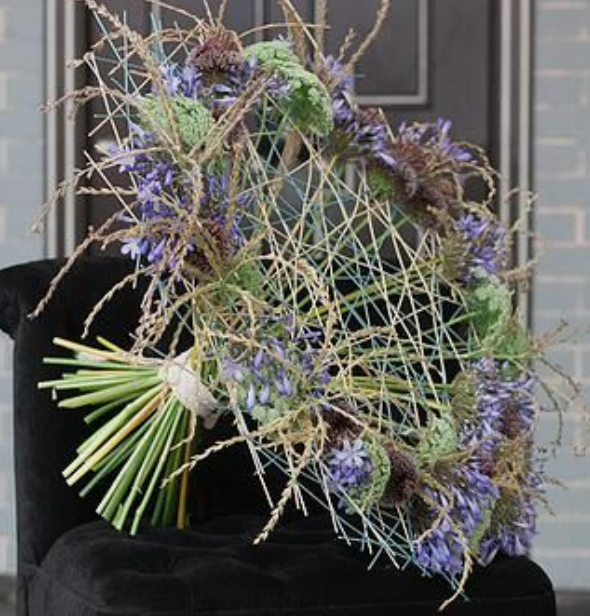 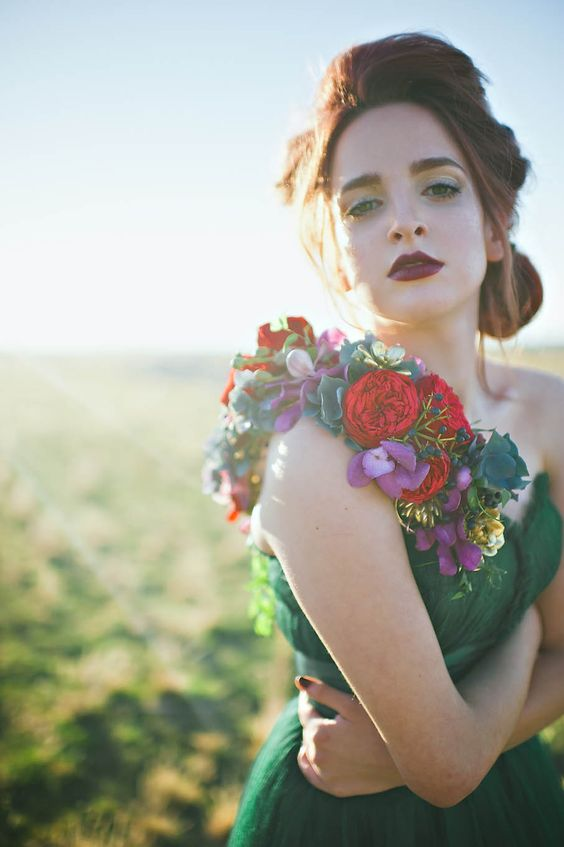 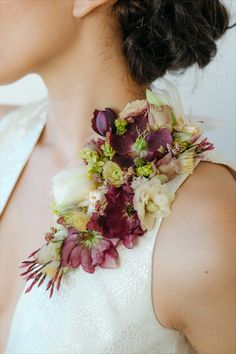 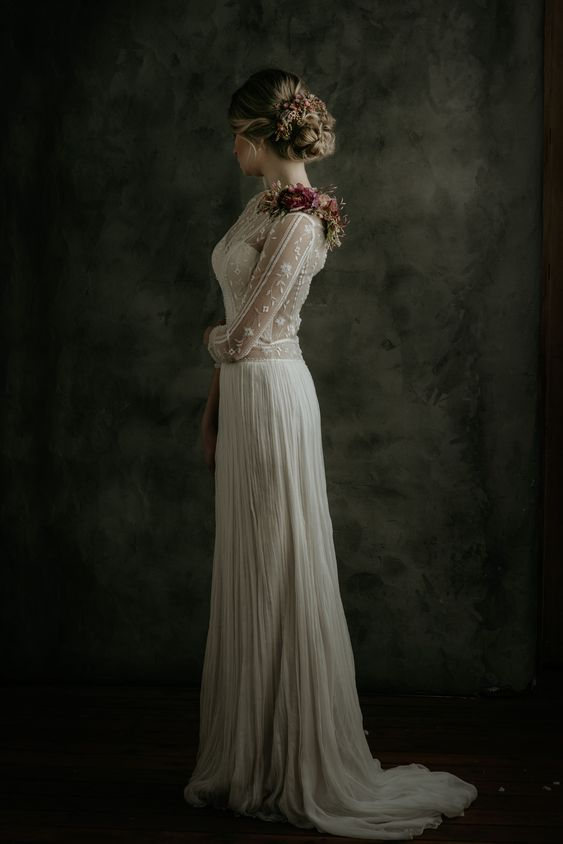 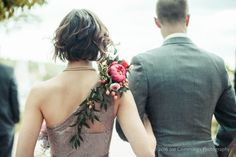 Schoudercorsage  of  accessoire  				met constructie en detaillering
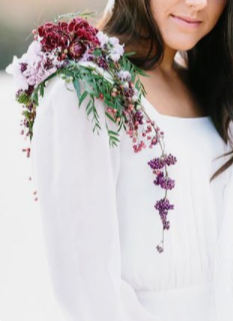 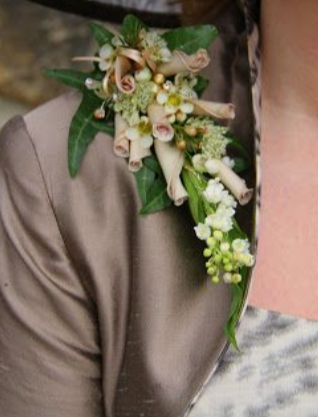 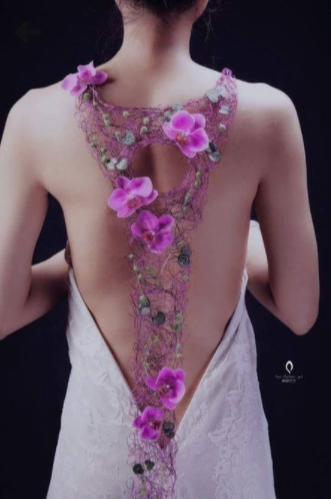 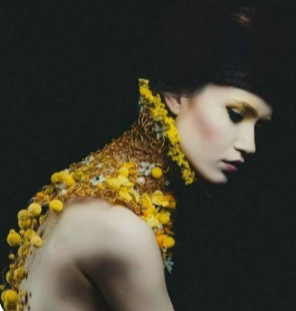 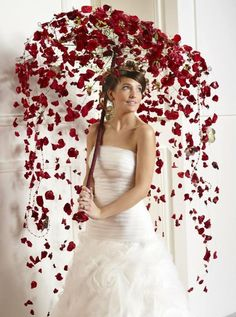 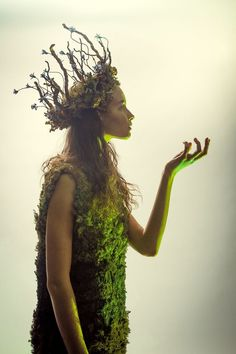 Kostuum voorbereiding & presentatie
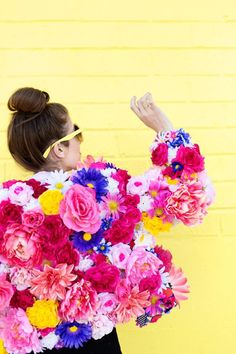 Ontwerp een plantaardig kostuum voor jezelf


Geïnspireerd door de kunstenaar  die  je gekozen hebt
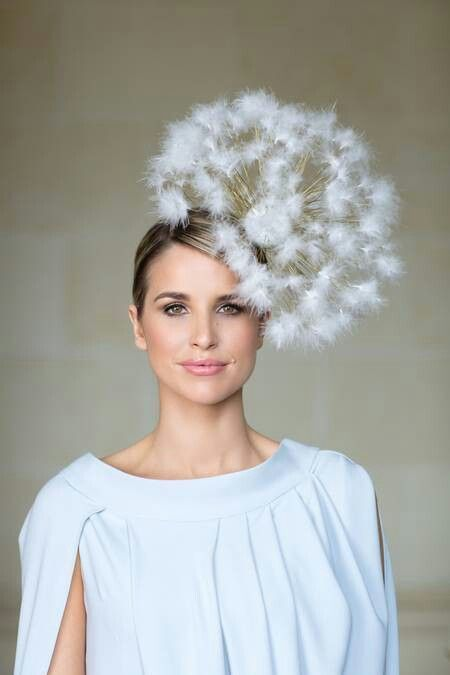 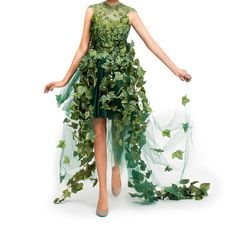 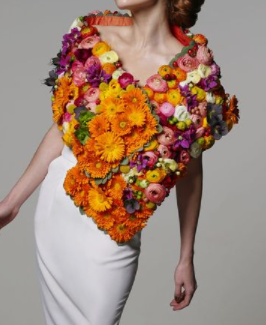 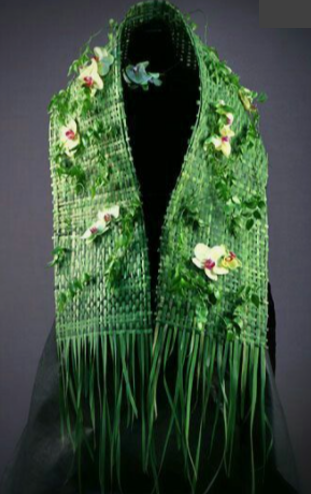 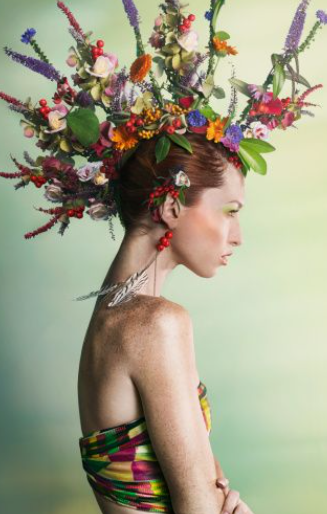 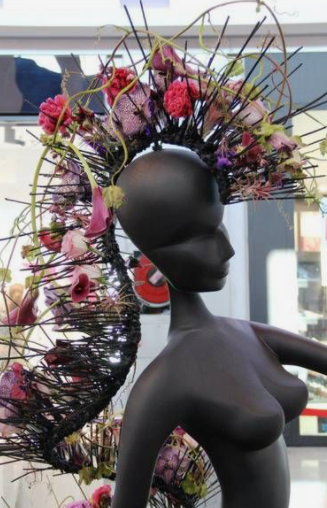 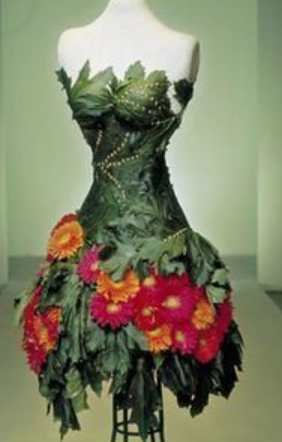 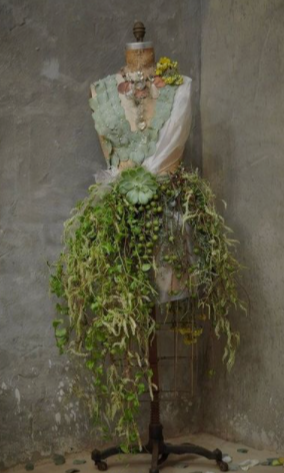 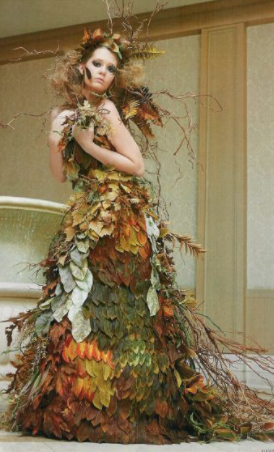 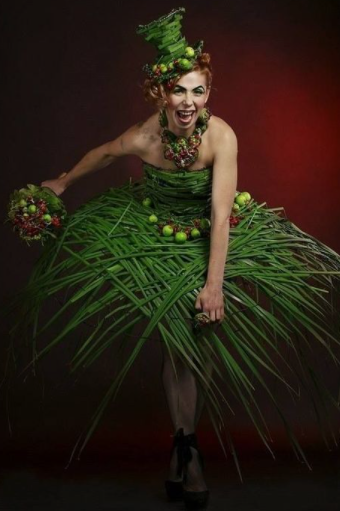